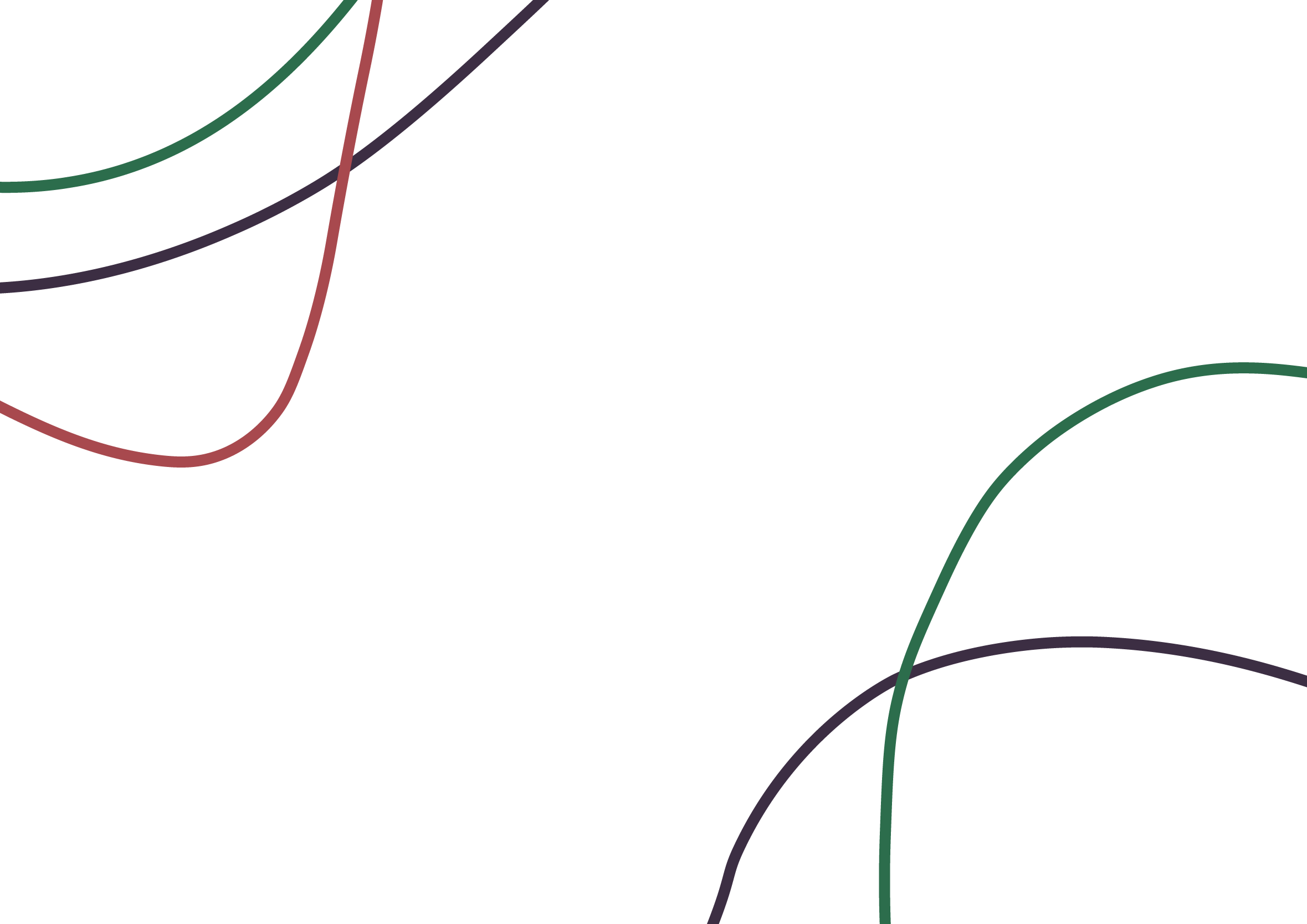 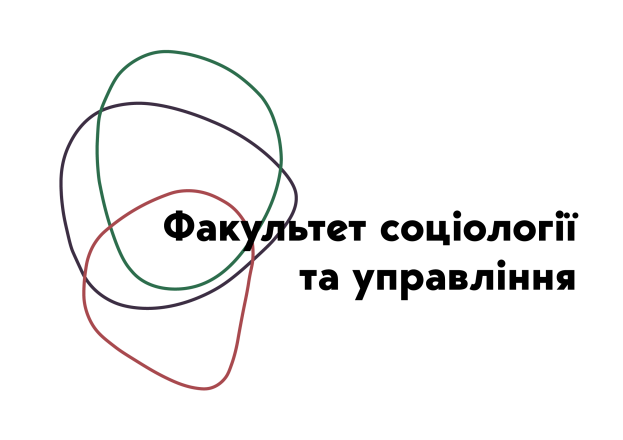 Соціологічні концепції віктимологіїКонцепція підкорення авторитету в дослідженні віктимної поведінки
Заняття підготовлене:
кандидатом соціологічних наук,  доцентом кафедри соціології ЗНУ, 
КУЛИК МАРІЄЮ АНАТОЛІЇВНОЮ
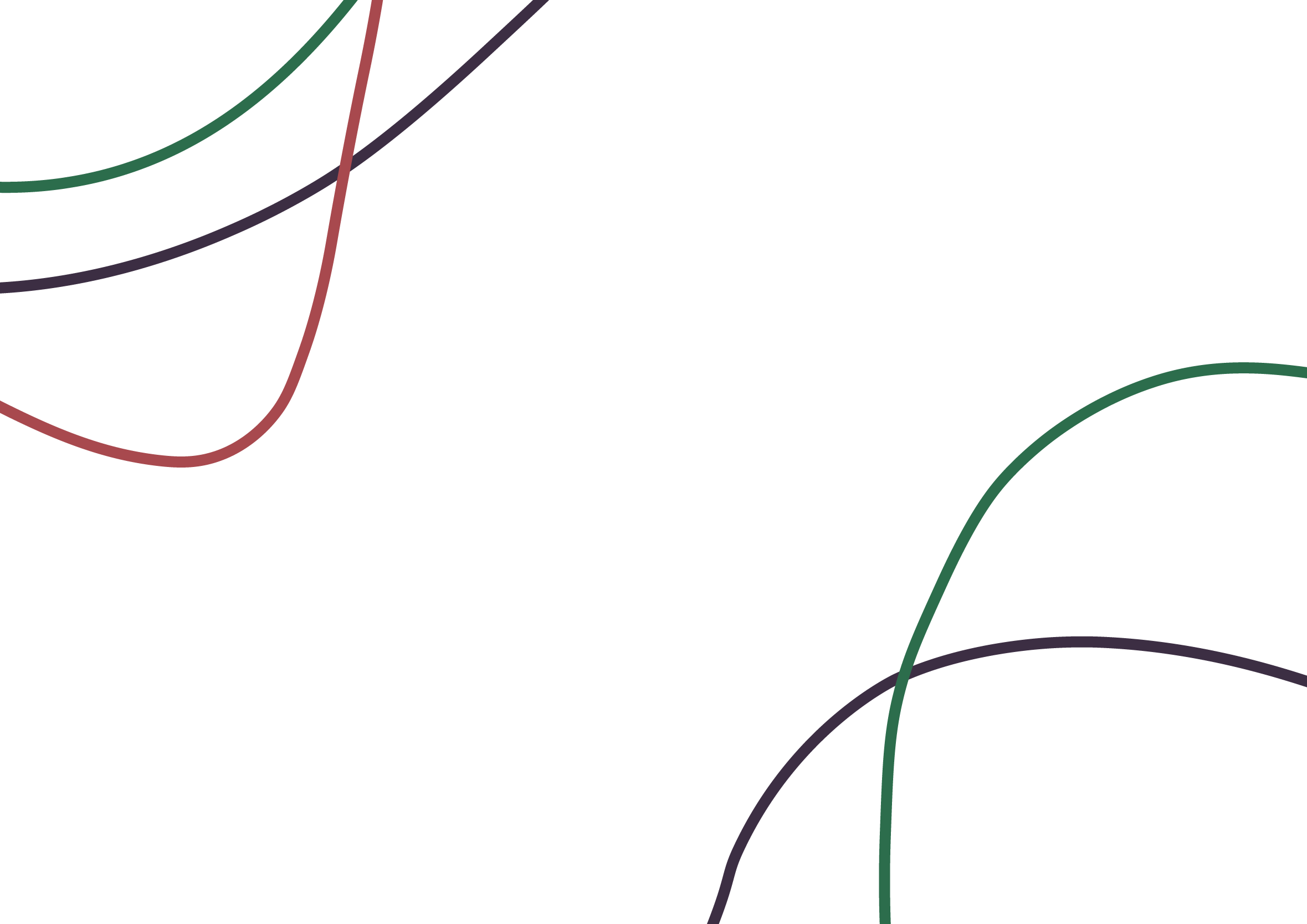 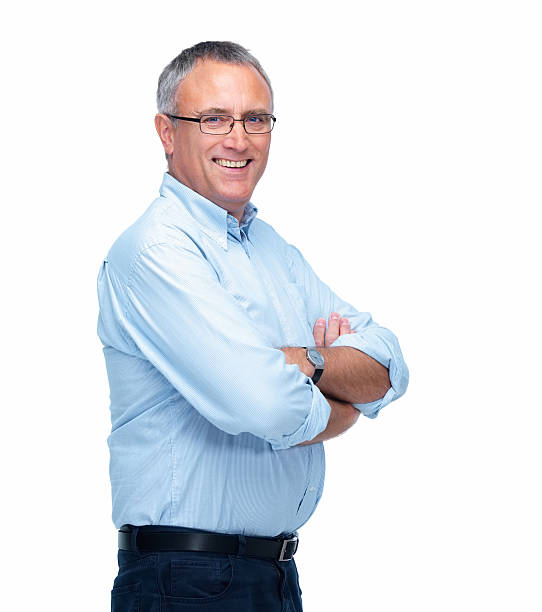 Авторитет – значимість, якою володіють індивіди, соціальні групи, соціальні інститути та організації, які не потребують постійного її підтвердження
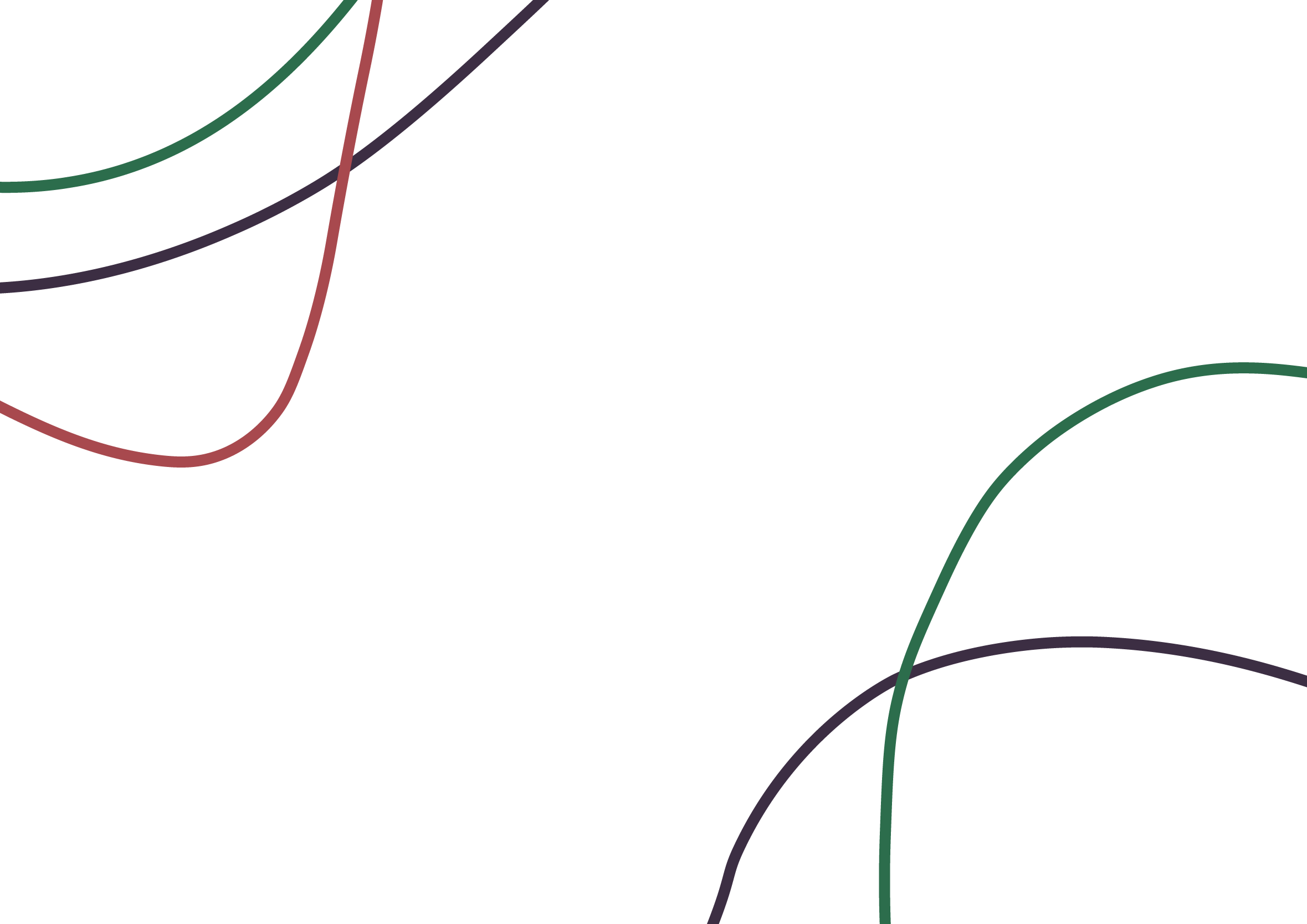 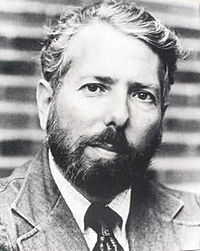 Експеримент Стенлі Мілгрема(1974)
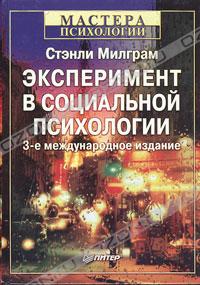 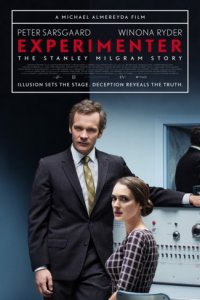 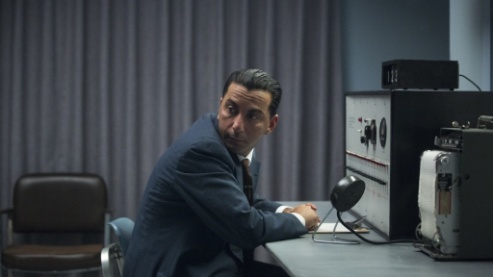 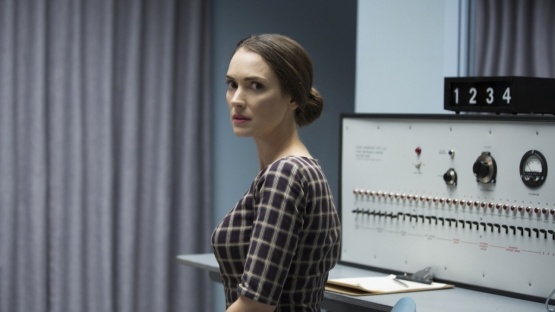 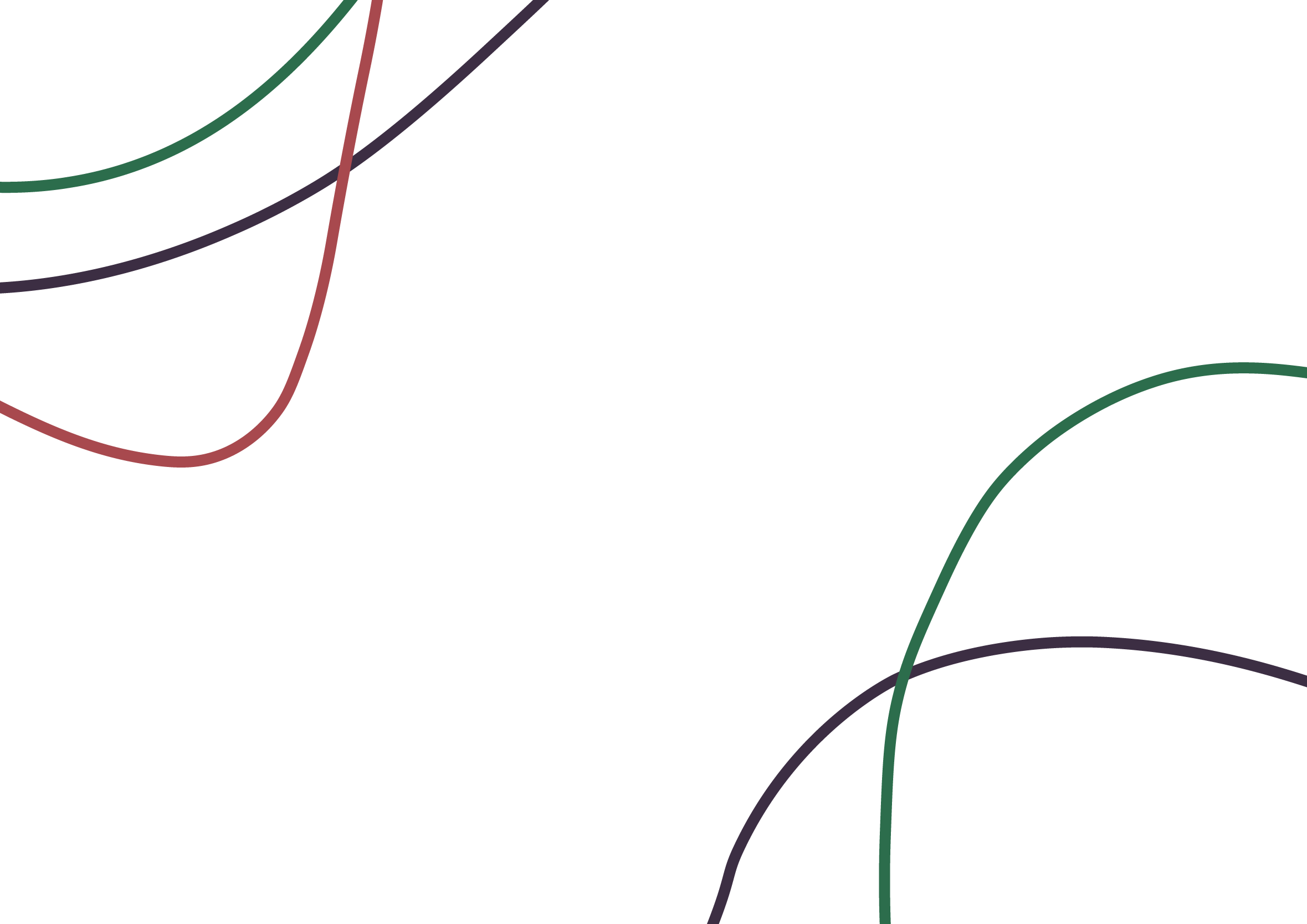 Чому ми підкорюємось?...
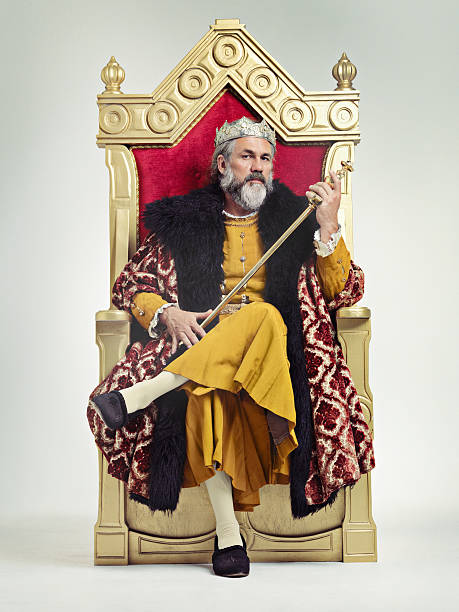 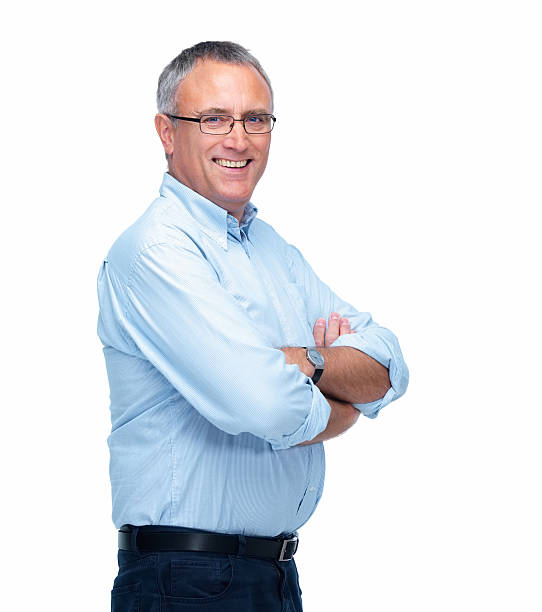 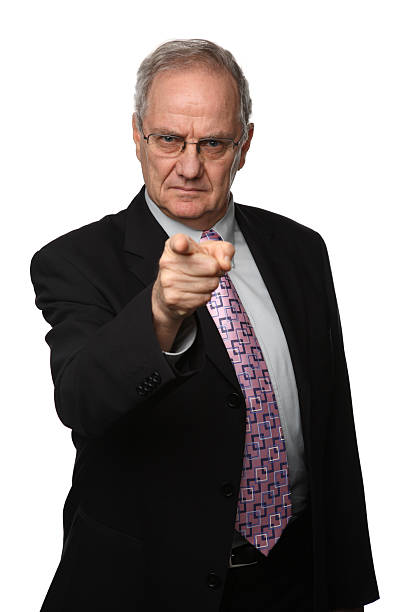 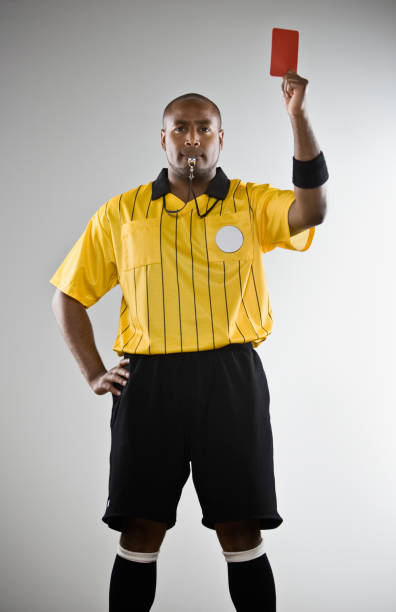 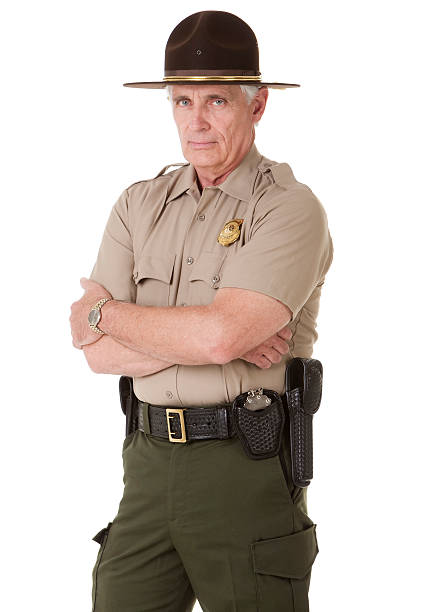 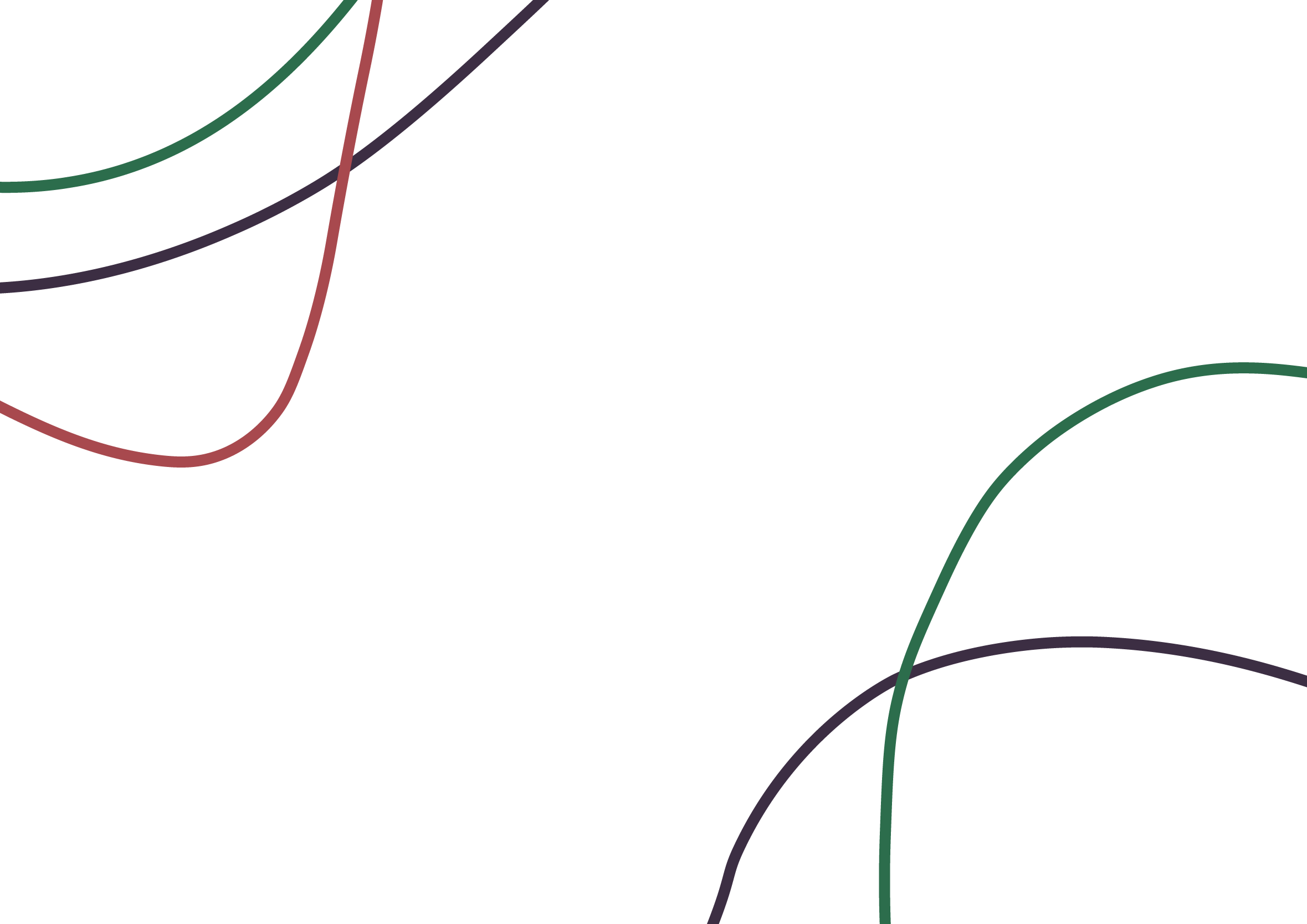 Типи соціальної стратифікації
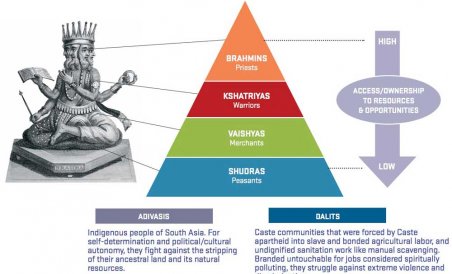 - Розвиток складних соціальних структур- Розвиток соціального контролю
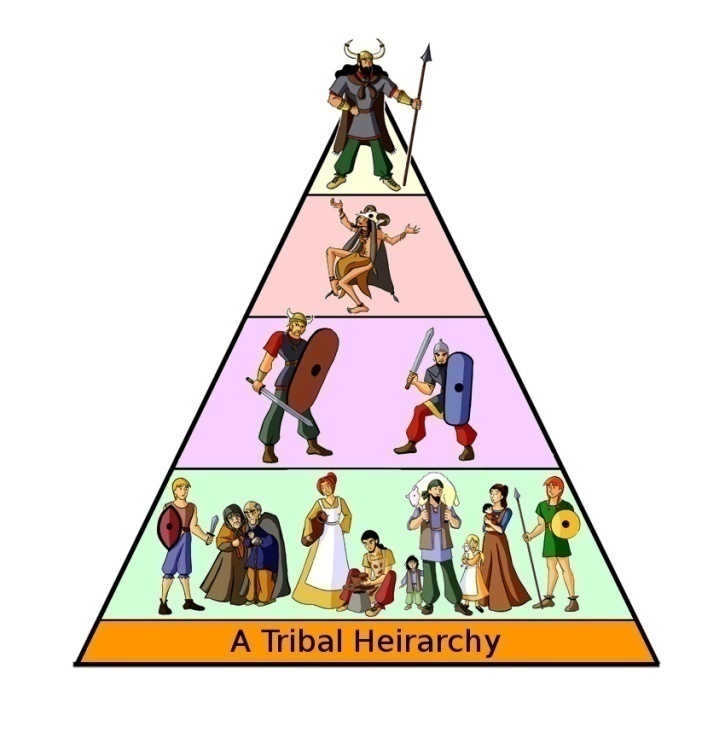 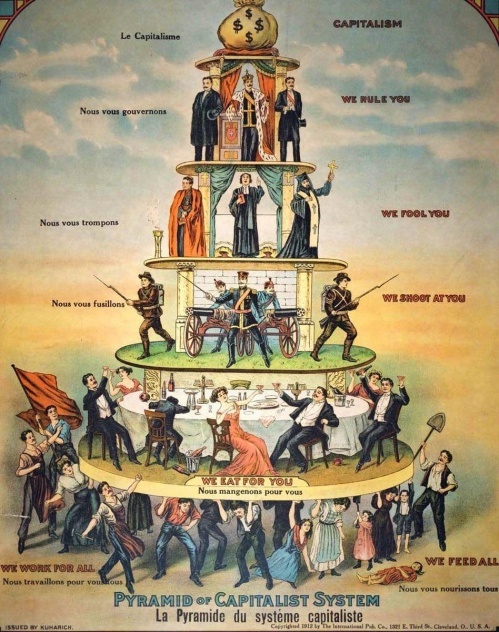 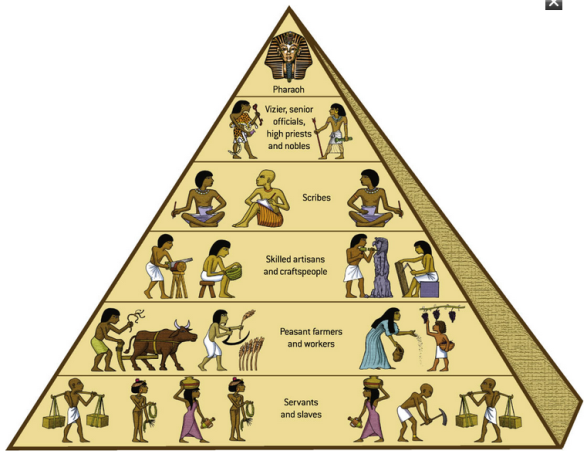 Родоплеменна стратифікація
Класова стратифікація
Кастові стратифікаційні системи
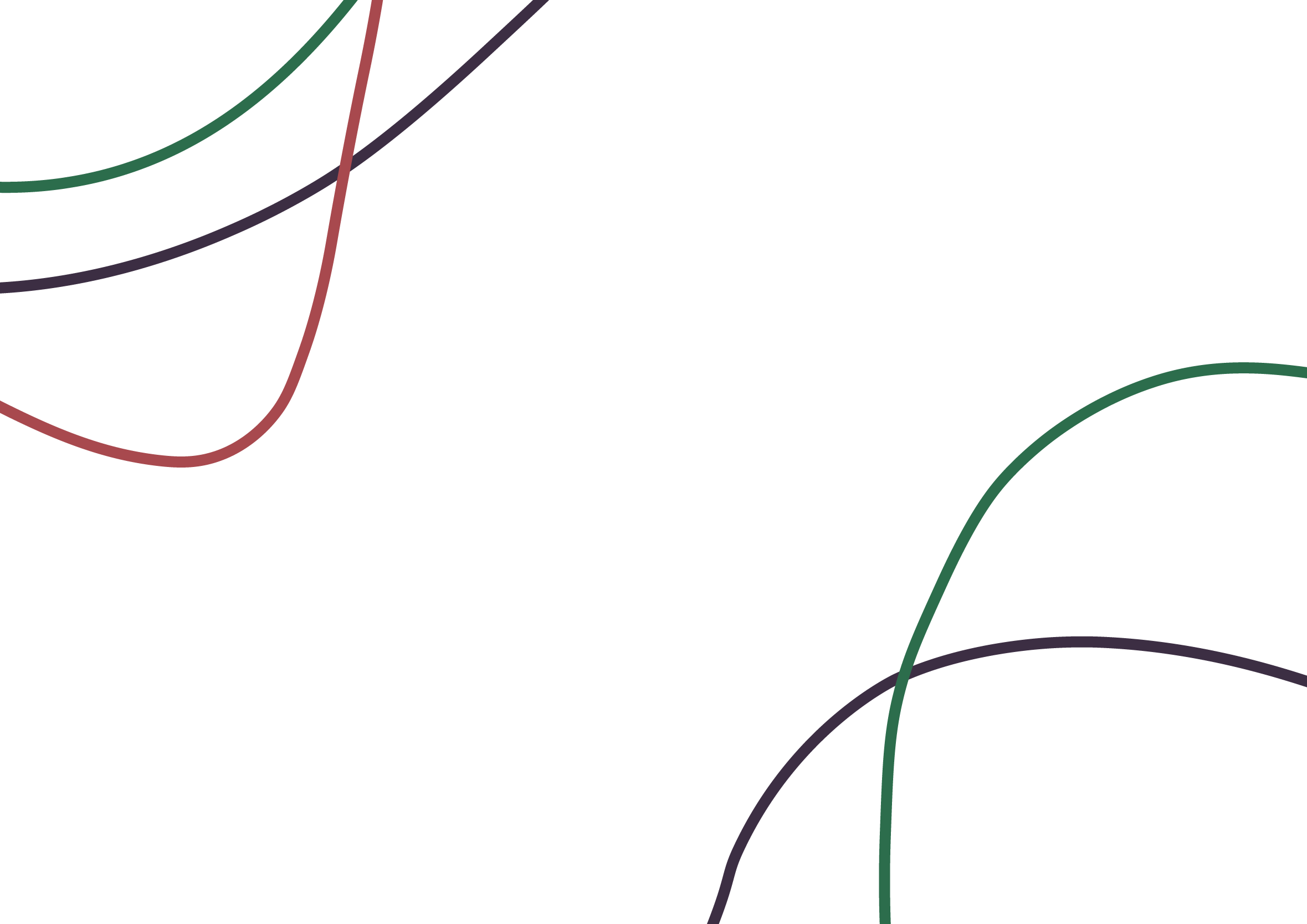 Підкорення авторитету -  це можливість:1. отримати компетентні поради2. самостійно не аналізувати3. отримати нагороду чи похвалу4. не бути наказаним5. перекласти відповідальність
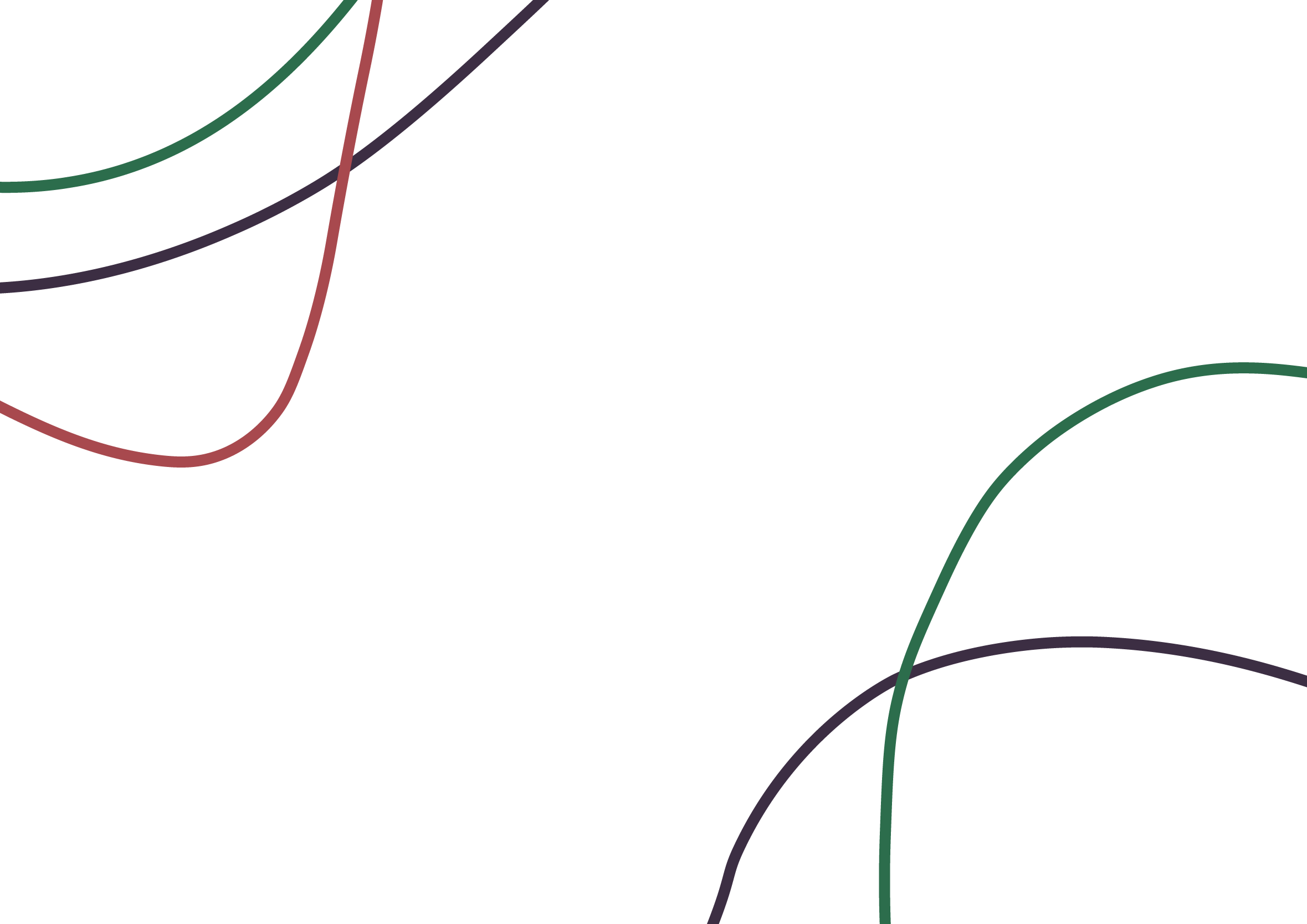 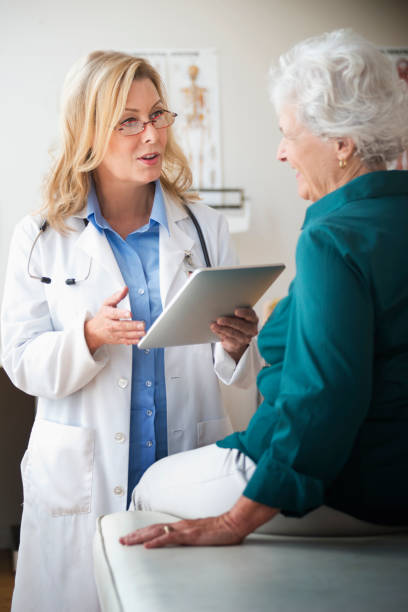 place in R ear
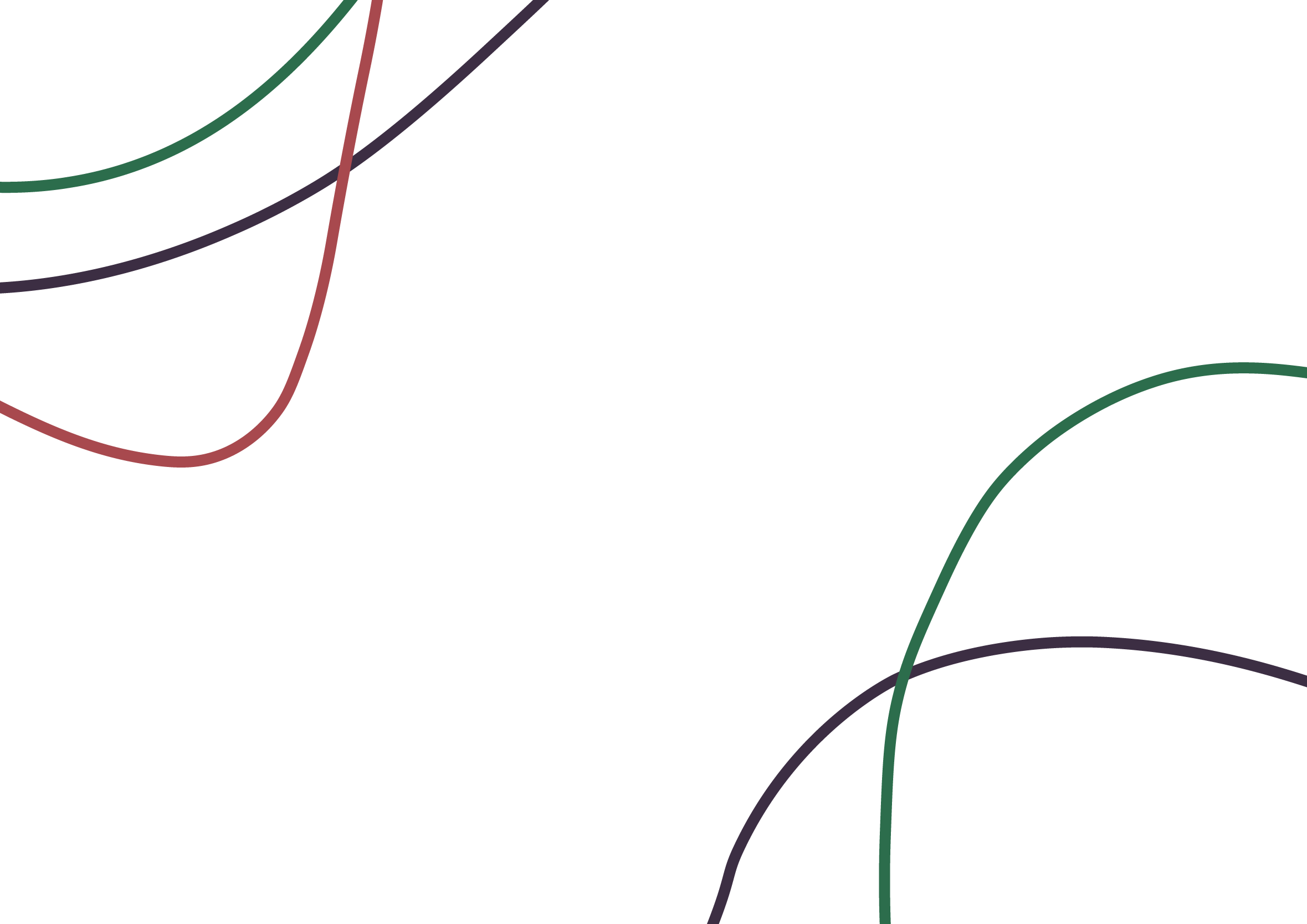 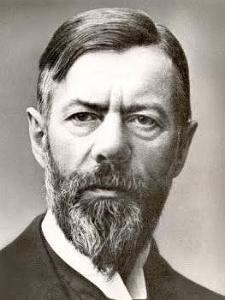 В соціологію вперше проблематику дослідження авторитету ввів німецький соціолог Макс Вебер. Дослідник виділяв три типа авторитету в залежності від способу його отримання: 1. легально-раціональний (формальні правила, закони)2. традиційний (святість традицій – наприклад монархії)3. харизматичний (віра в екстраординарні якості лідера)
Макс Вебер(1864-1920)
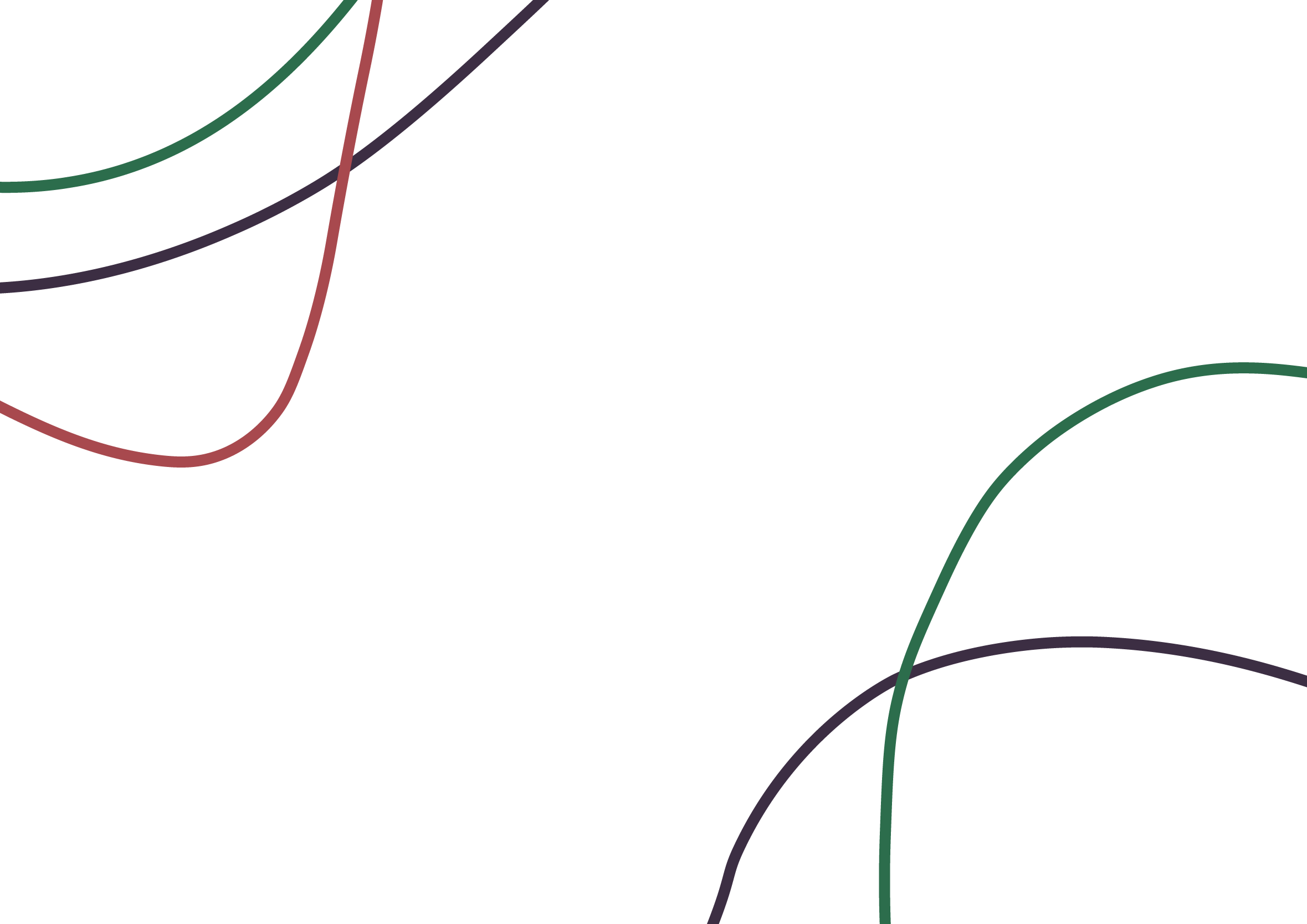 1. Достатньою є навіть видимість “авторитету”
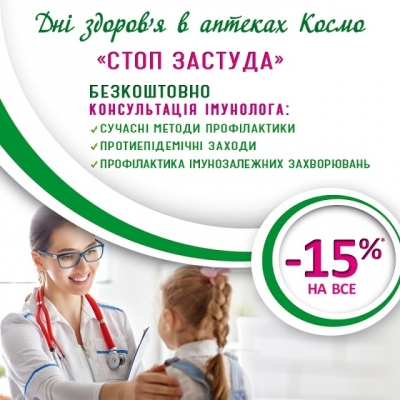 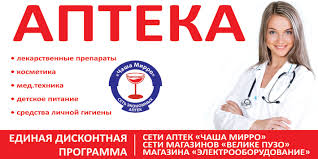 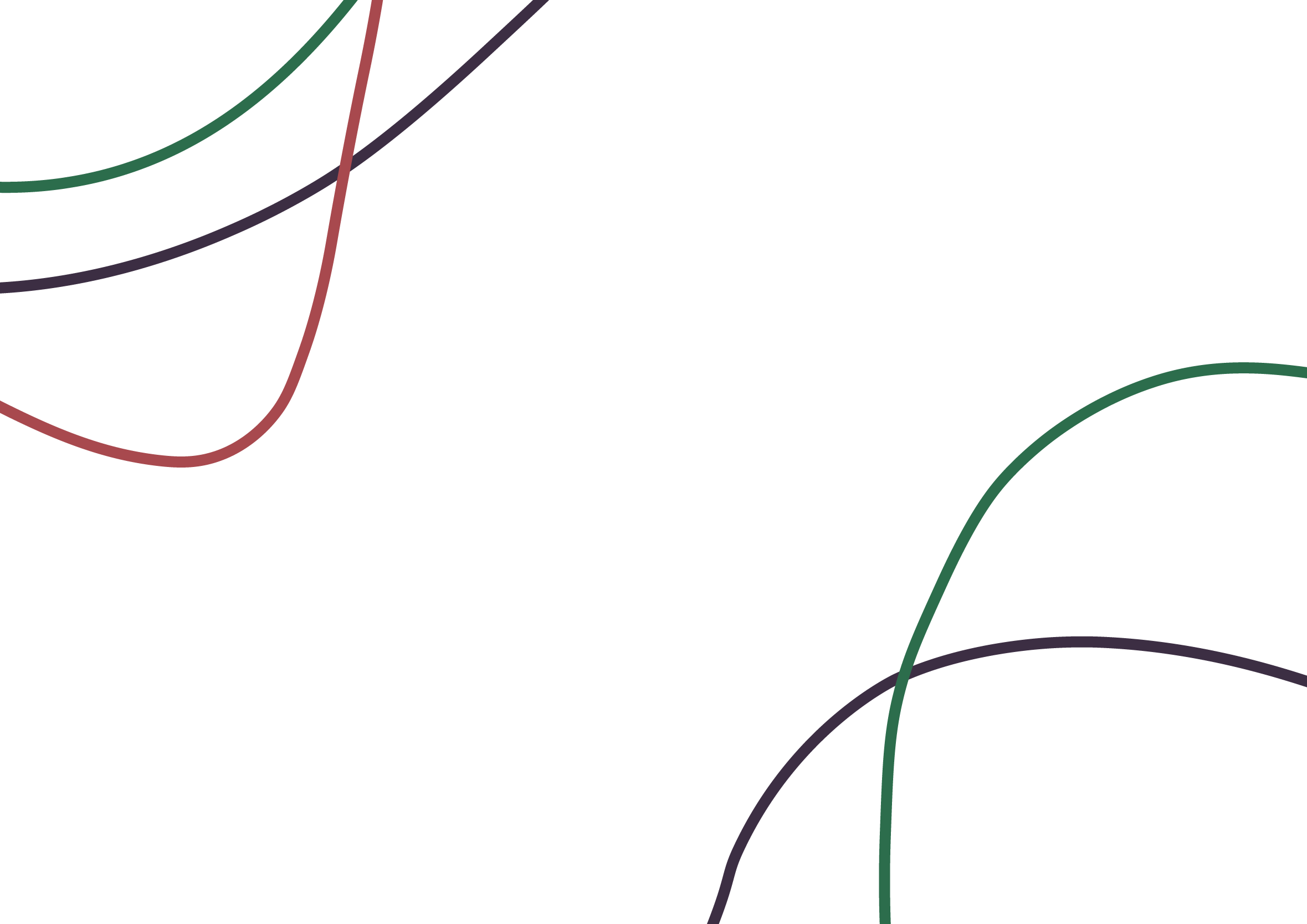 2. Титули та назви мають значення
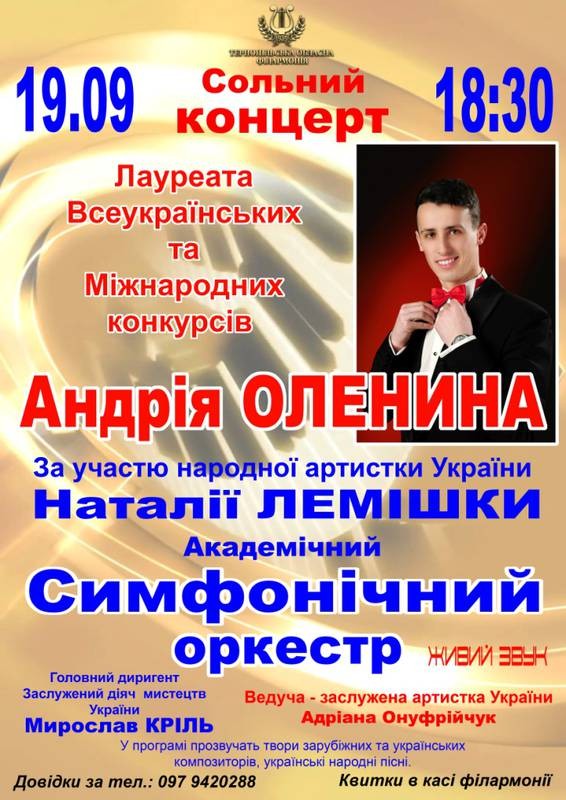 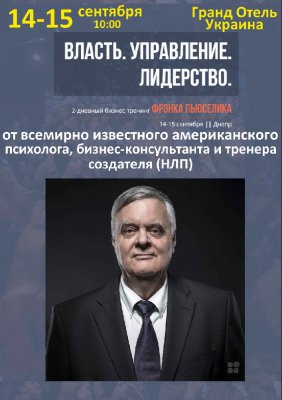 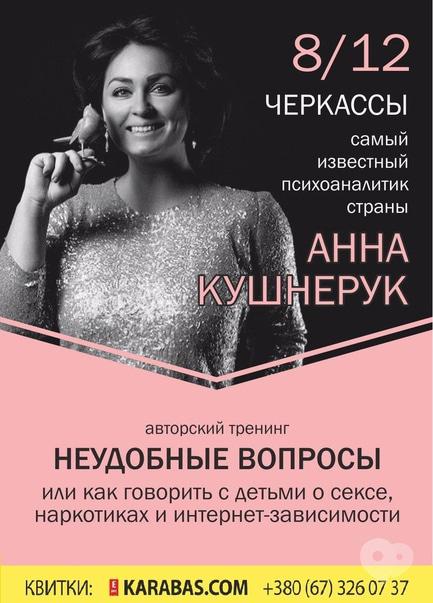 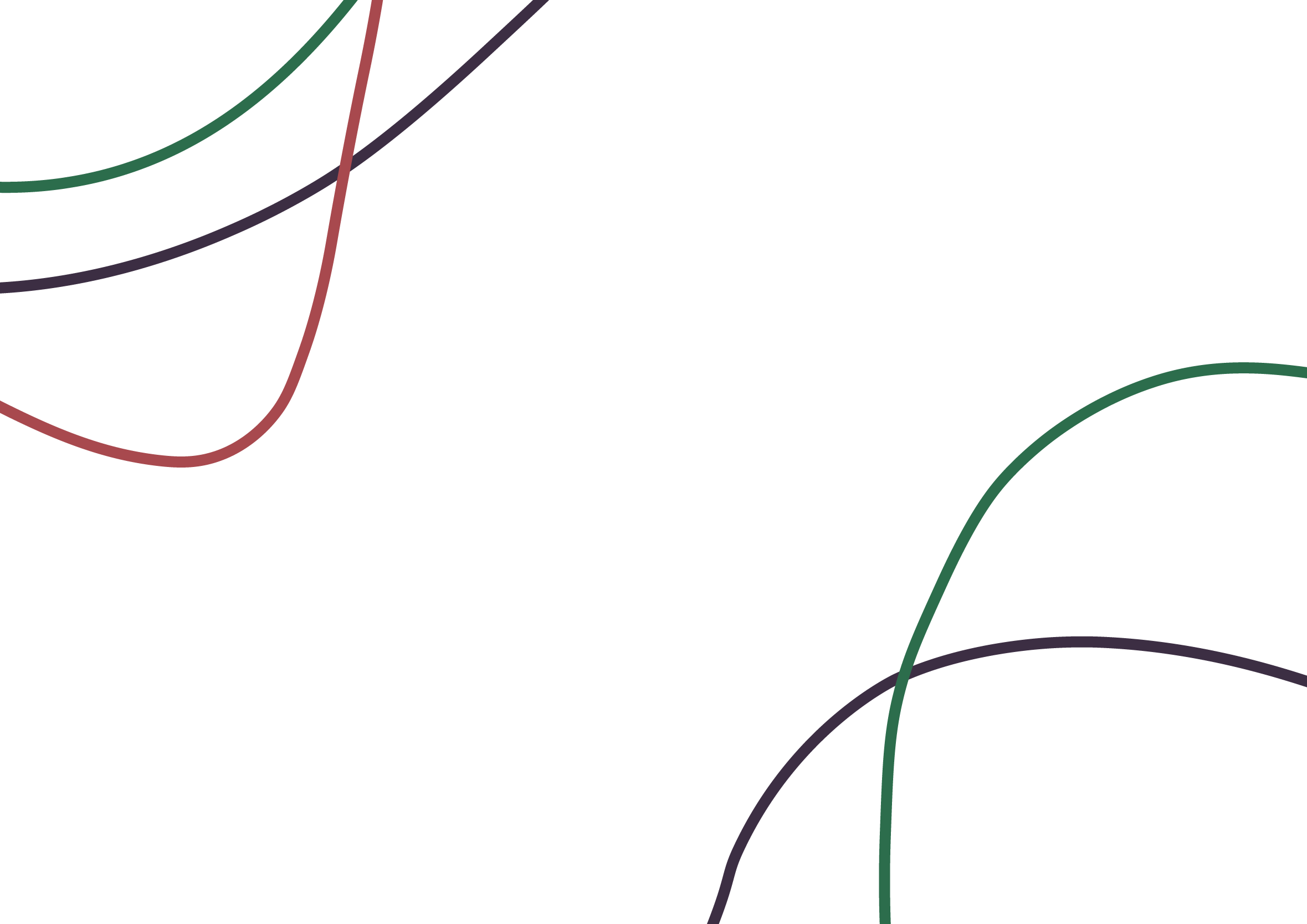 3. Зовнішній вид, одежа, атрибути
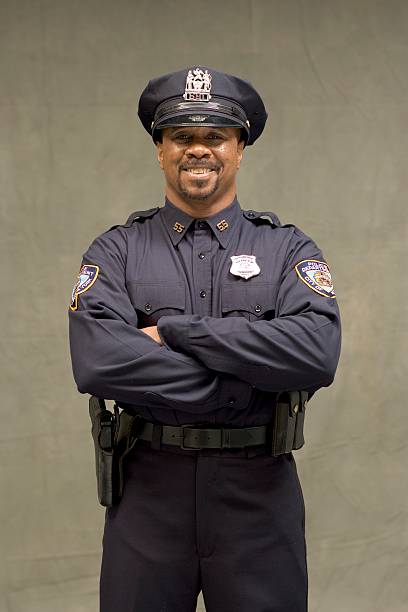 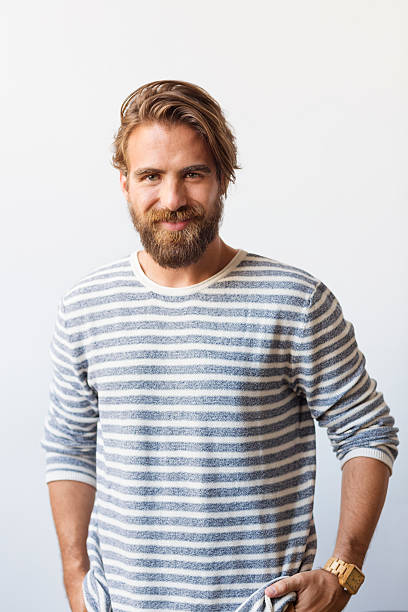 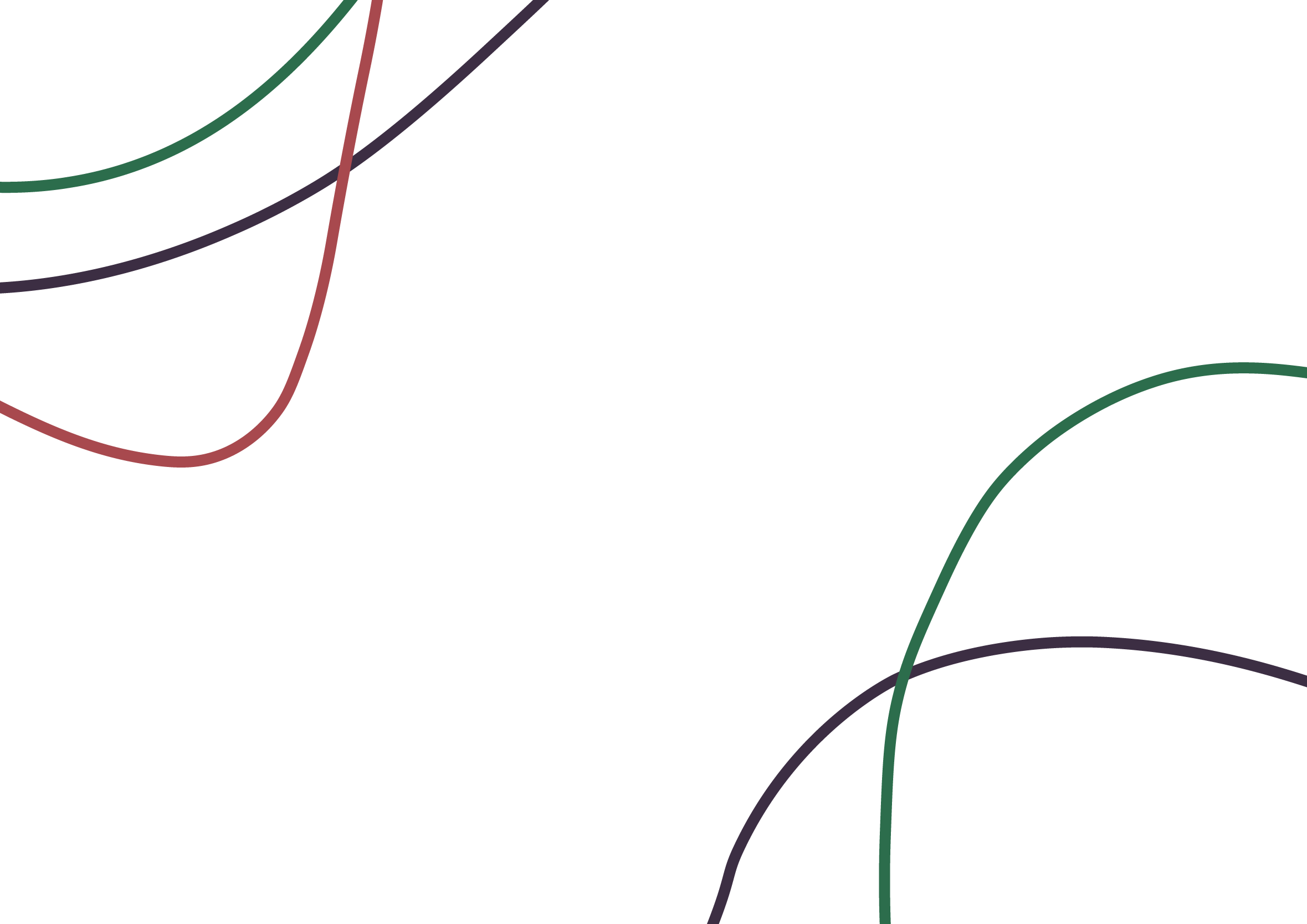 4. Безпосередній контакт реципієнта та авторитету завжди буде дієвішим ніж опосередкований
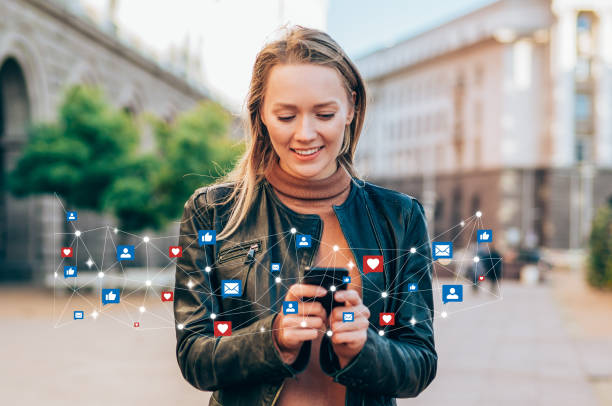 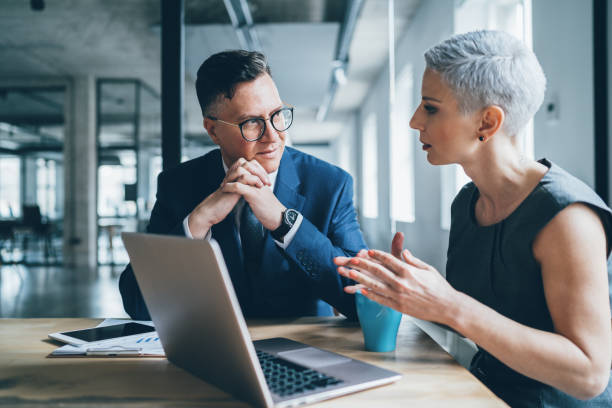 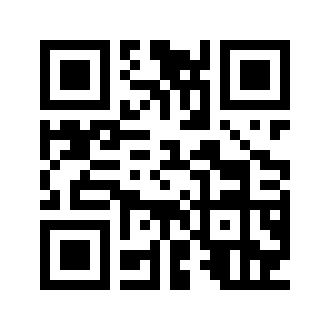 ДЯКУЮ ЗА УВАГУ!
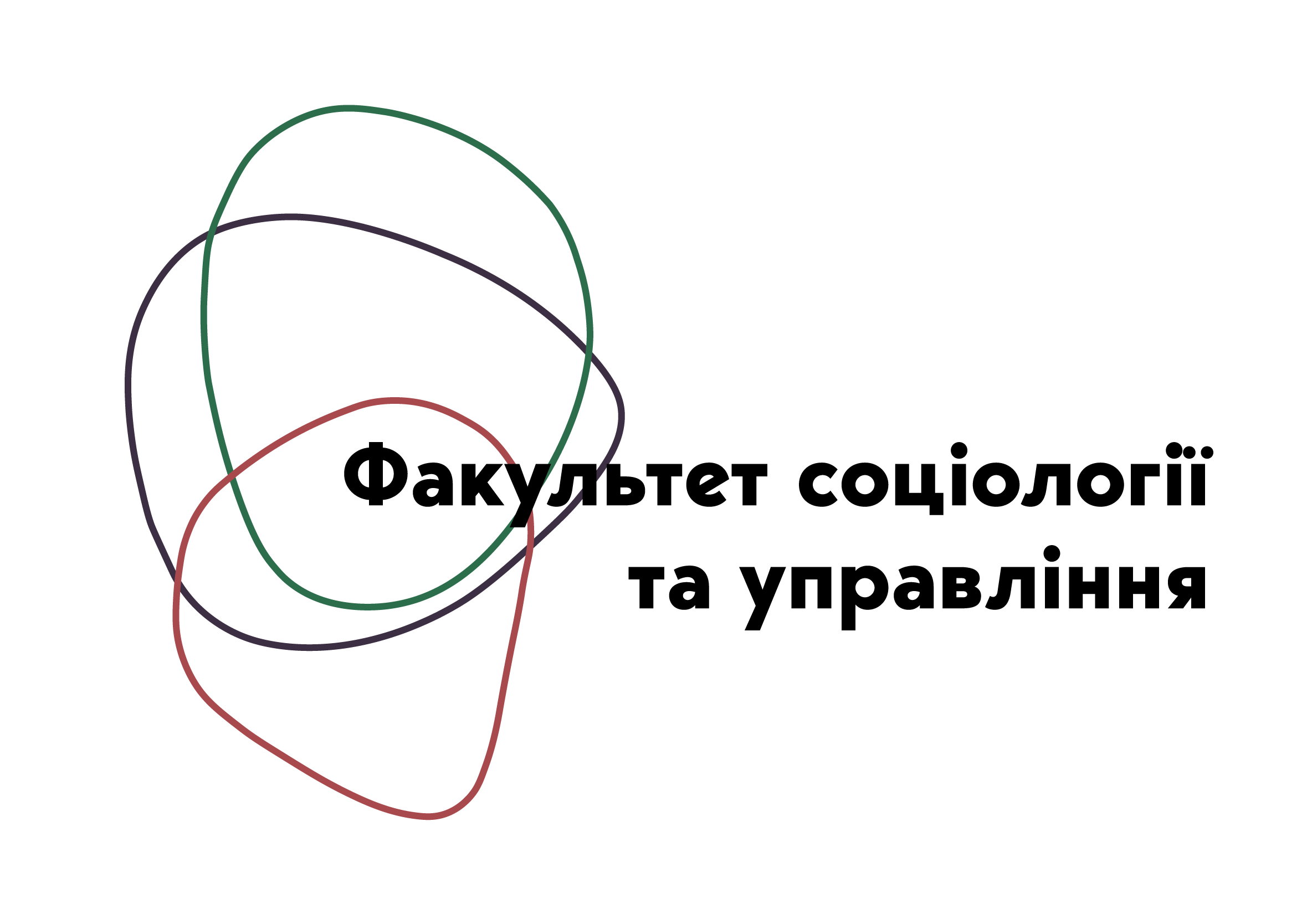 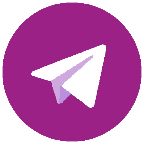 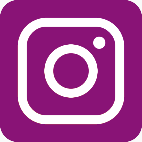 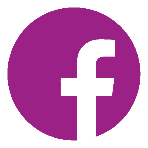 @fsu_znu